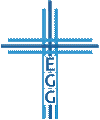 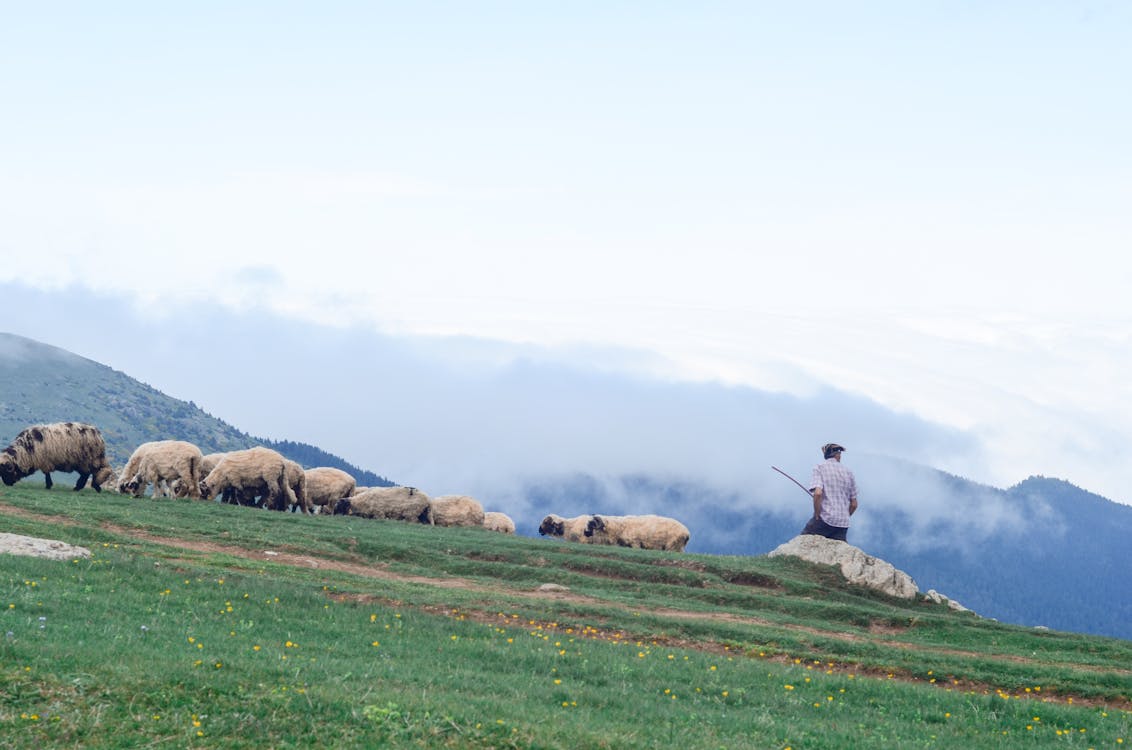 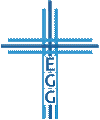 Ist Jesus auch dein guter Hirte?
Johannes 10,11-21
Er lässt sein Leben für die Schafe (Verse 11-13)
Er liebt seine Schafe (Verse 14-15)
Er vereint die Schafe (Verse 16-18)
Er stellt dich vor die Entscheidung (Verse 19-21)




 Vier Tätigkeiten Jesu als guter Hirte, damit du dich ihm ganz anvertraust.
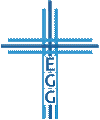 1. Er lässt sein Leben für die Schafe
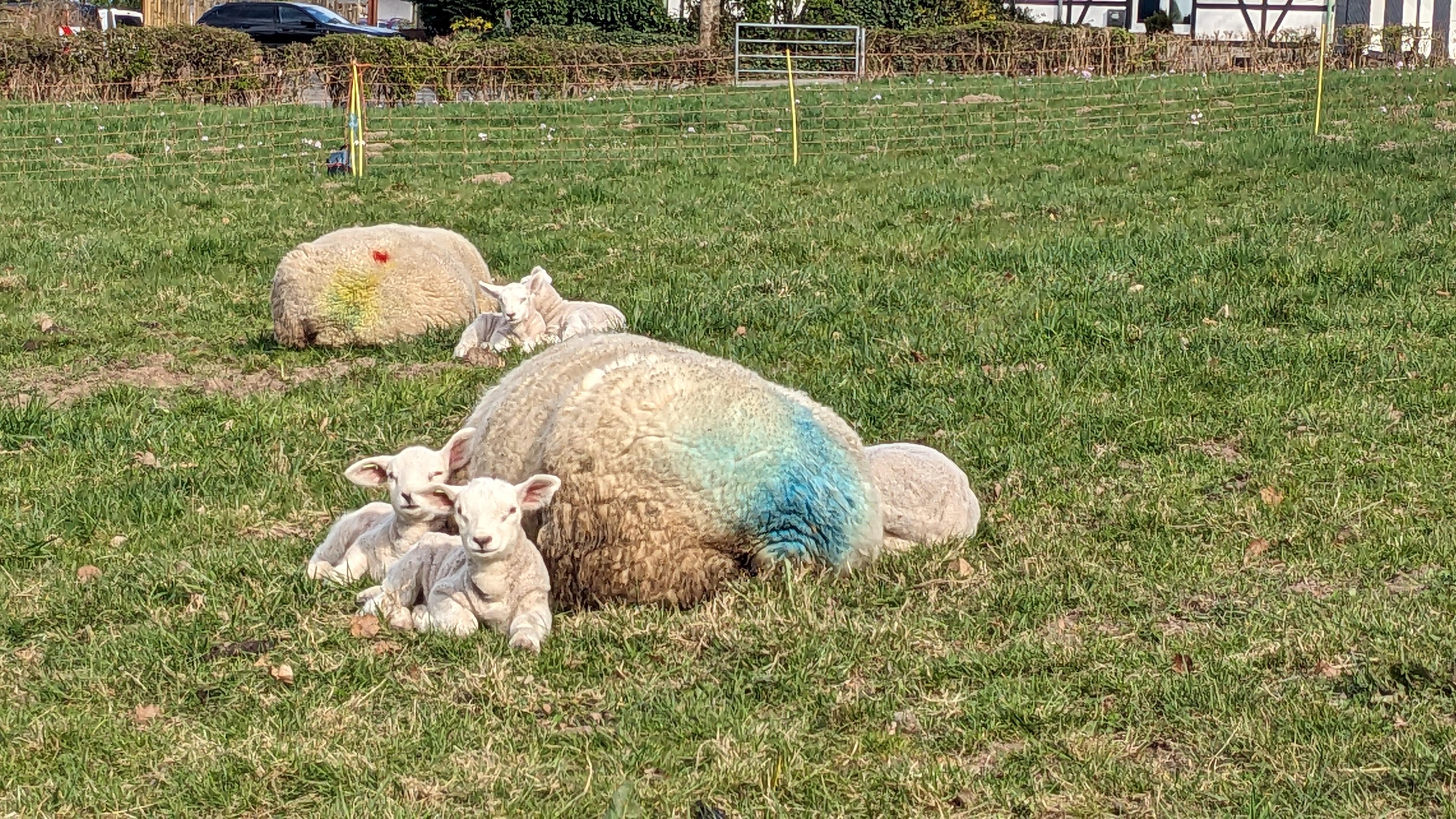 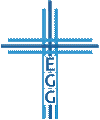 Ist Jesus auch dein guter Hirte?
1. Er lässt sein Leben für die Schafe
Für einen wahren Hirten selbstverständlich (10,11.15.17-18; vgl. 15,13; Matthäus 20,28; Markus 10,45; vgl. 1. Samuel 17,34-35)
Ein Lohnarbeiter / Mietling hat nur sein eigenes Leben im Blick (Hesekiel 34,2-6; Jeremia 23,1-2; Sacharja 11,16-17; Matthäus 7,15)
 Es ist lebensnotwendig, Jesus als den guten Hirten persönlich zu kennen.
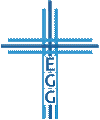 Ist Jesus auch dein guter Hirte?
2. Er liebt seine Schafe
Er kennt die sein sind (2. Timotheus 2,19; siehe auch 10,15.27)
Er ruft sie alle mit Namen (10,3; vgl. 1. Korinther 8,3)
Er führt sie heraus auf die Weide (10,3)
Er geht vor ihnen her (10,4)
Die Schafe hören die Stimme des Hirten (10,3.16.27)
Die Schafe folgen dem Hirten (10,4.27)
 Dein guter Hirte stillt allen Mangel, weidet, führt, erquickt,  beschützt, ist immer da, tröstet, salbt, ernährt, schenkt Frieden …
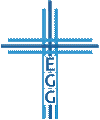 Ist Jesus auch dein guter Hirte?
3. Er vereint die Schafe
Eine Herde: Juden und Heiden werden durch das Evangelium gerettet (Römer 1,16; 9,24; Epheser 2,11-22; Galater 3,28; 1. Korinther 12,13; vgl. Johannes 11,52; Jesaja 42,6)
Ein Hirte: Jesus Christus (1. Petrus 5,4; Hebräer 13,20)
Weil Jesus selbst sein Leben lässt (1. Thessalonicher 2,15; Apostelgeschichte 2,23)
 Vertraue dem guten Hirten allein!
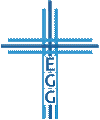 Ist Jesus auch dein guter Hirte?
4. Er stellt dich vor die Entscheidung
An Jesus scheiden sich die Geister (7,12-13.43; 9,16; vgl. Psalm 118,22; Jesaja 8,14-15; Matthäus 21,42-46; Lukas 20,17; Apostelgeschichte 4,11-12)
 Es ist lebensnotwendig, Jesus als den guten Hirten persönlich zu kennen. Ist Jesus auch dein guter Hirte?
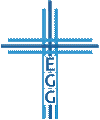 Ist Jesus auch dein guter Hirte?
Ist Jesus auch dein guter Hirte?
Johannes 10,11-21
Er lässt sein Leben für die Schafe (Verse 11-13)
Er liebt seine Schafe (Verse 14-15)
Er vereint die Schafe (Verse 16-18)
Er stellt dich vor die Entscheidung (Verse 19-21)




 Vier Tätigkeiten Jesu als guter Hirte, damit du dich ihm ganz anvertraust.
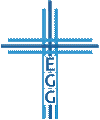